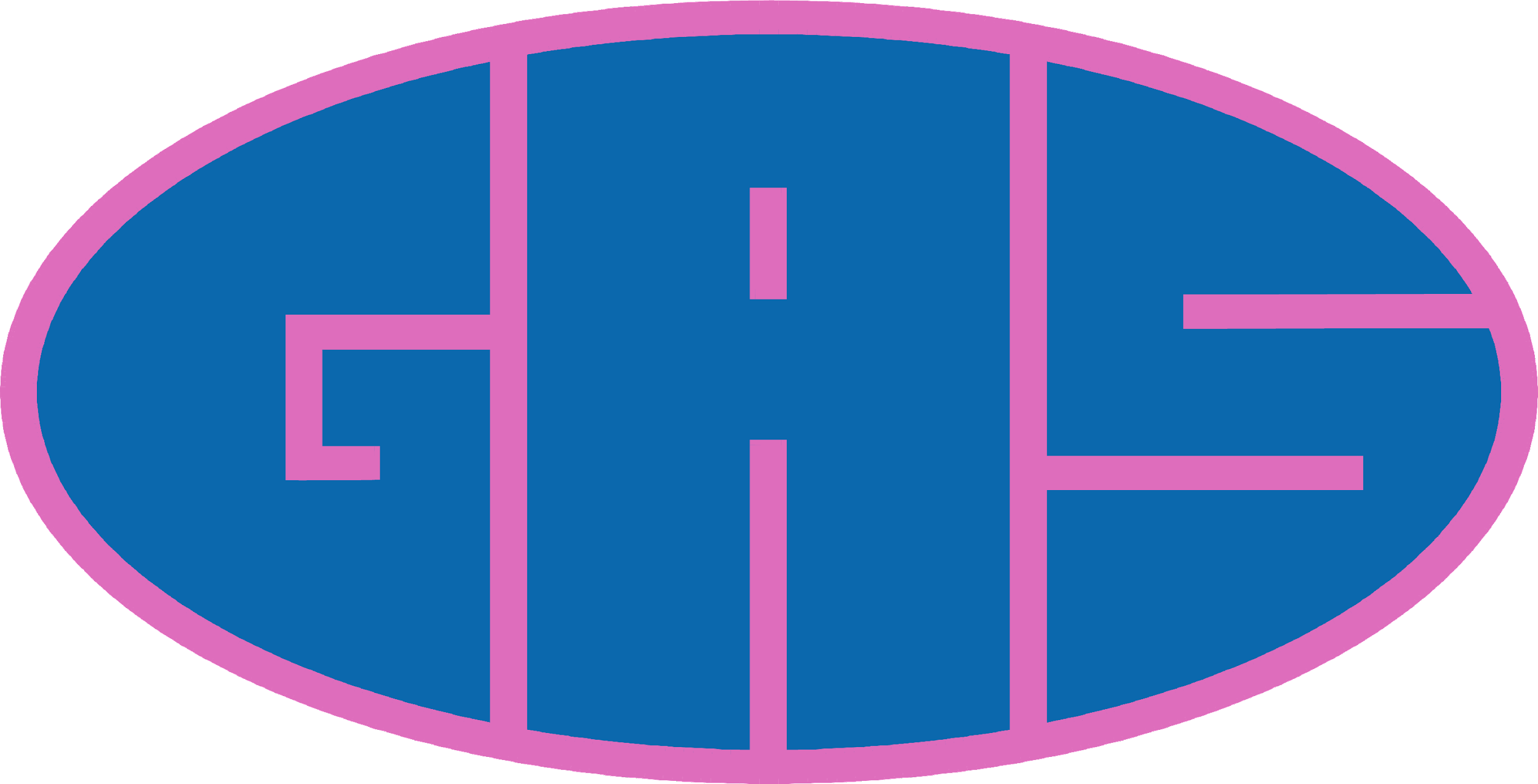 PREGHIERA
INCONTRO GAS E ADS 3/03/2023
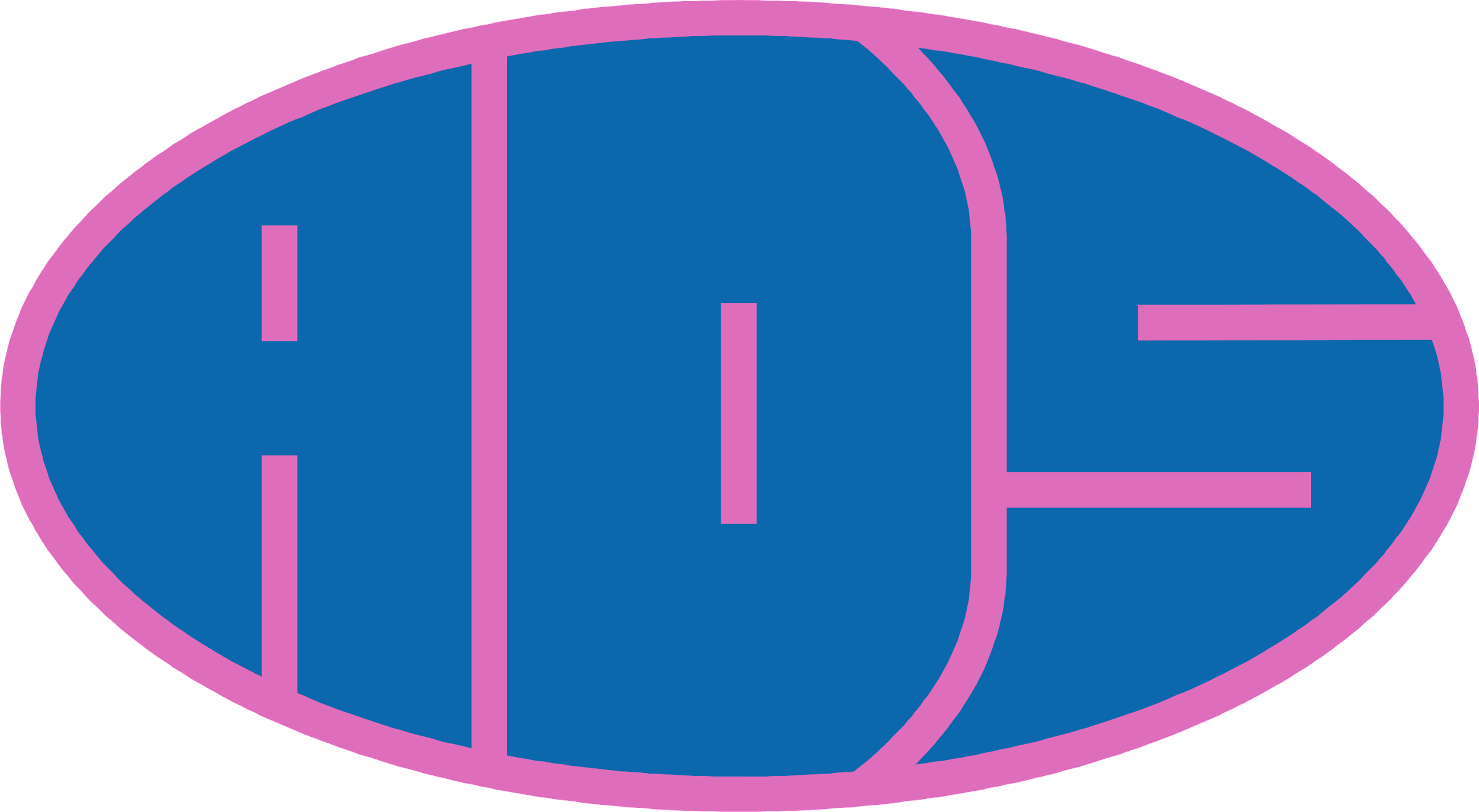 [Speaker Notes: Autofinanziamento con torte]
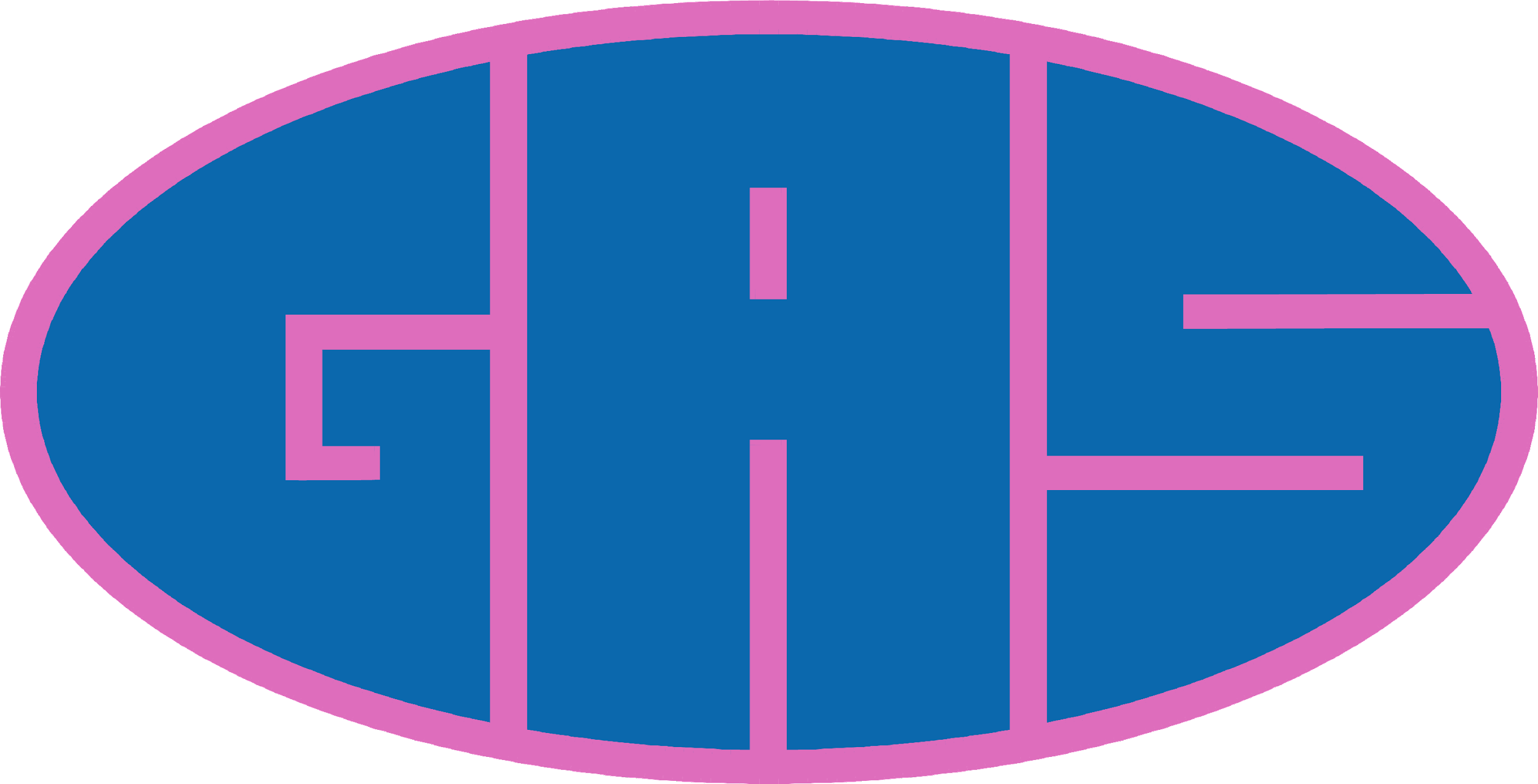 Chiamati per nome
Veniamo da te,
chiamati per nome.
Che festa, Signore, tu cammini con noi.
Ci parli di te,
per noi spezzi il pane,
ti riconosciamo e il cuore arde: sei Tu!
E noi tuo popolo
siamo qui.

Siamo come terra ed argilla
e la tua Parola ci plasmerà,
brace pronta per la scintilla
e il tuo Spirito soffierà,
c’infiammerà.
Veniamo da te, chiamati per nome…

Siamo come semi nel solco,
come vigna che il suo frutto darà,
grano del Signore risorto,
la tua messe che fiorirà
d’eternità.

Veniamo da te, chiamati per nome…

E noi tuo popolo
siamo qui.
Siamo qui.
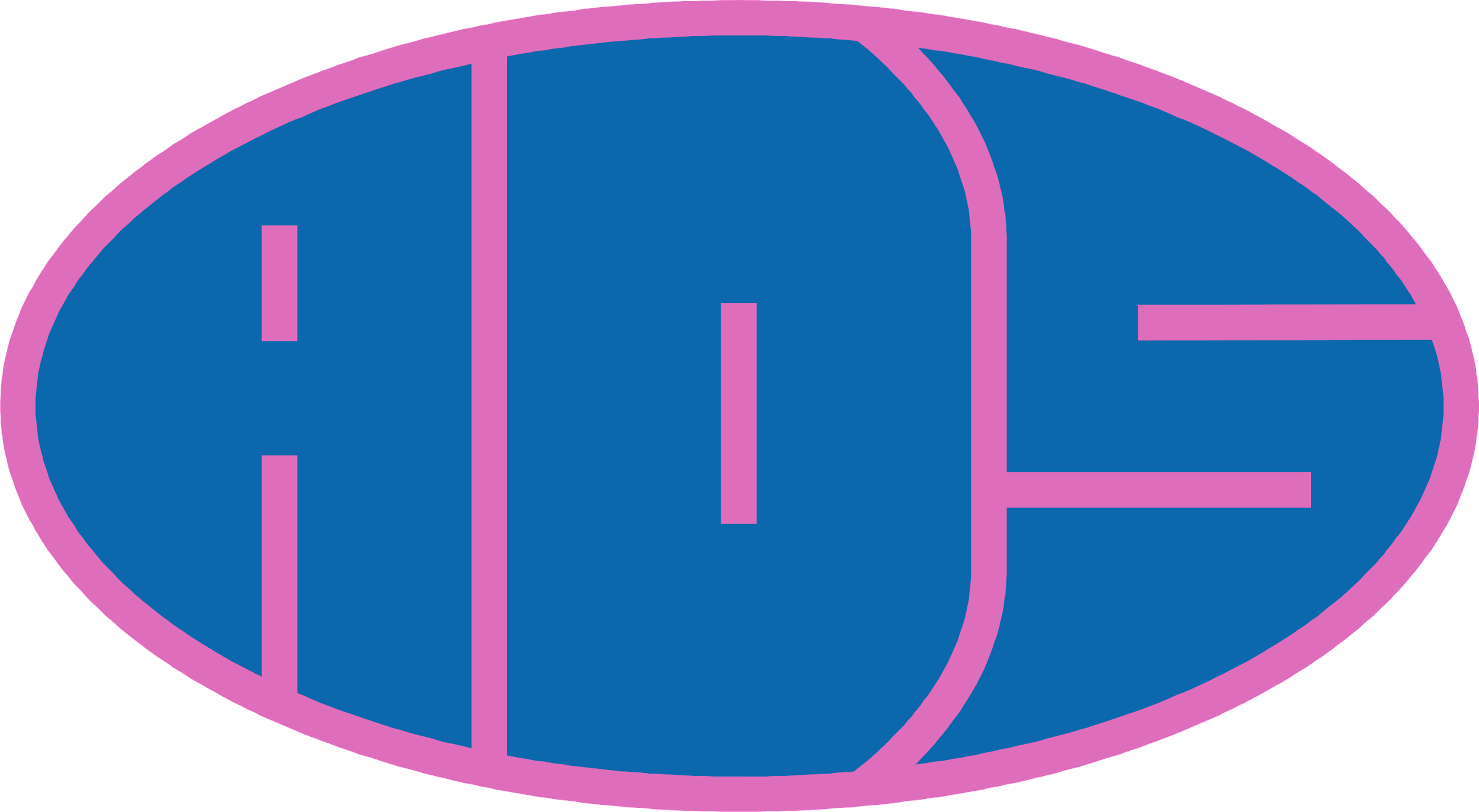 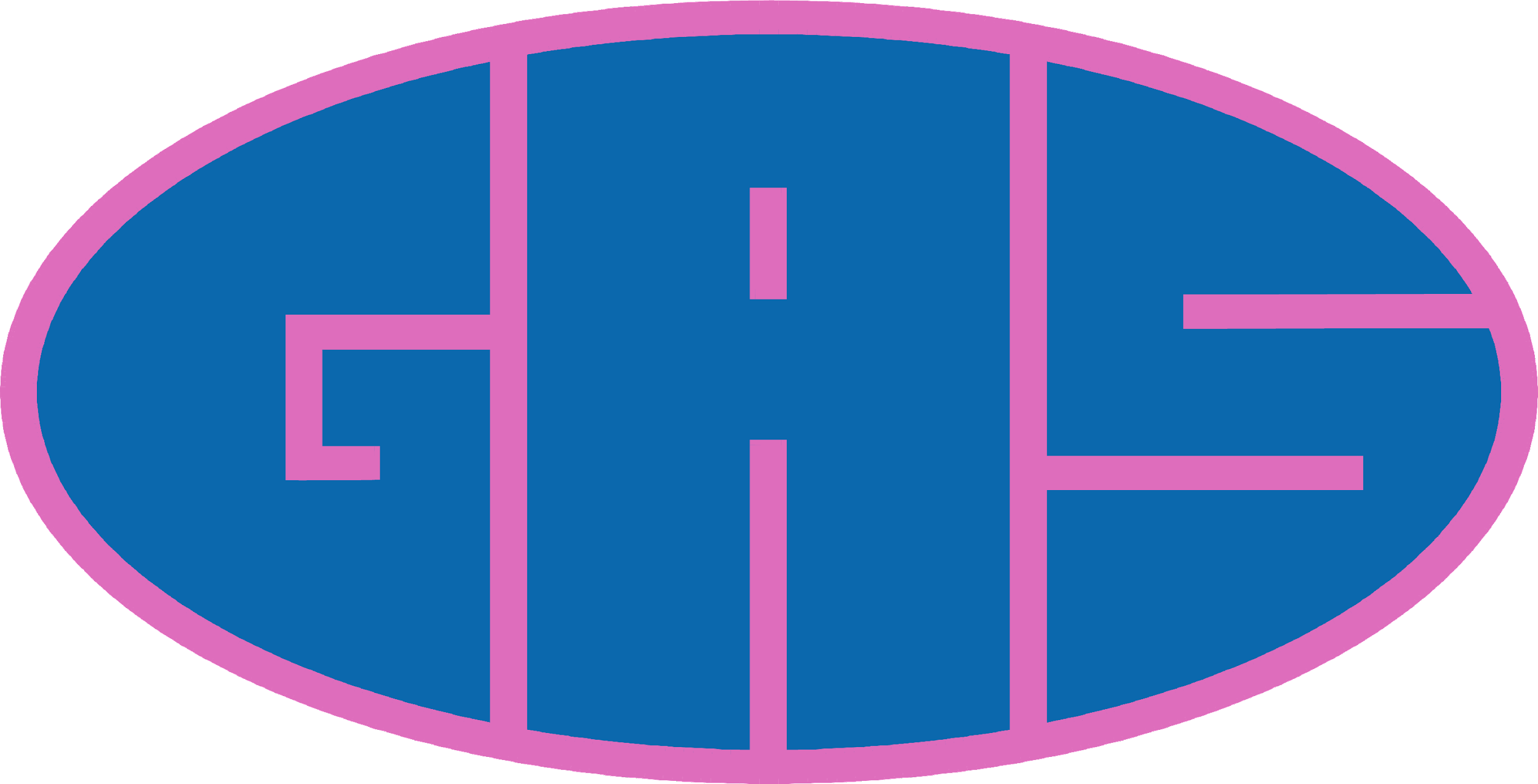 Dal Vangelo secondo Matteo (6, 5-13)
Chiedete e vi sarà dato; cercate e troverete; bussate e vi sarà aperto; perché chiunque chiede riceve, e chi cerca trova e a chi bussa sarà aperto. Chi tra di voi al figlio che gli chiede un pane darà una pietra? O se gli chiede un pesce, darà una serpe? Se voi dunque che siete cattivi sapete dare cose buone ai vostri figli, quanto più il Padre vostro che è nei cieli darà cose buone a quelli che gliele domandano! Tutto quanto volete che gli uomini facciano a voi, anche voi fatelo a loro: questa infatti è la Legge e i Profeti.
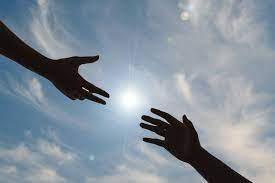 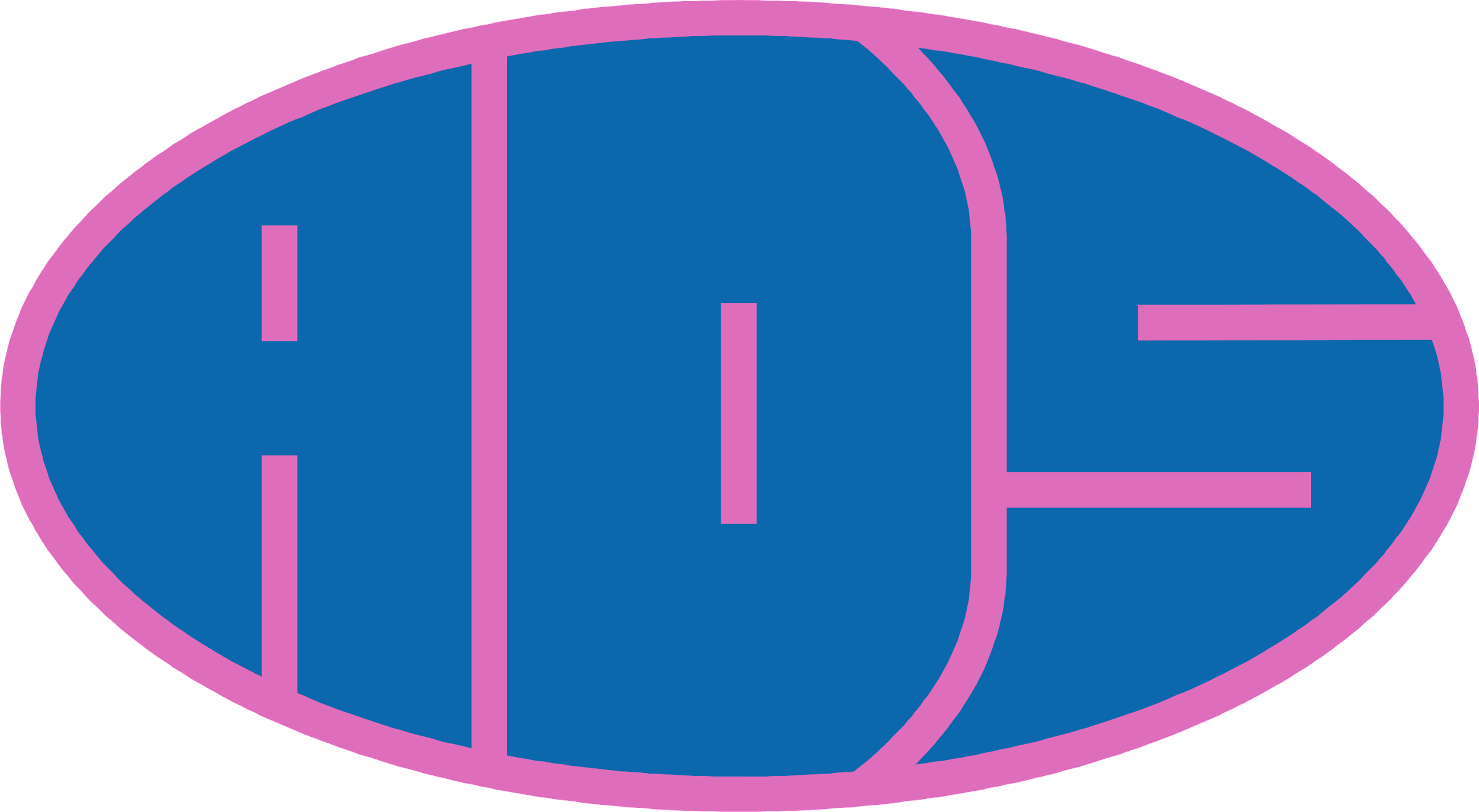 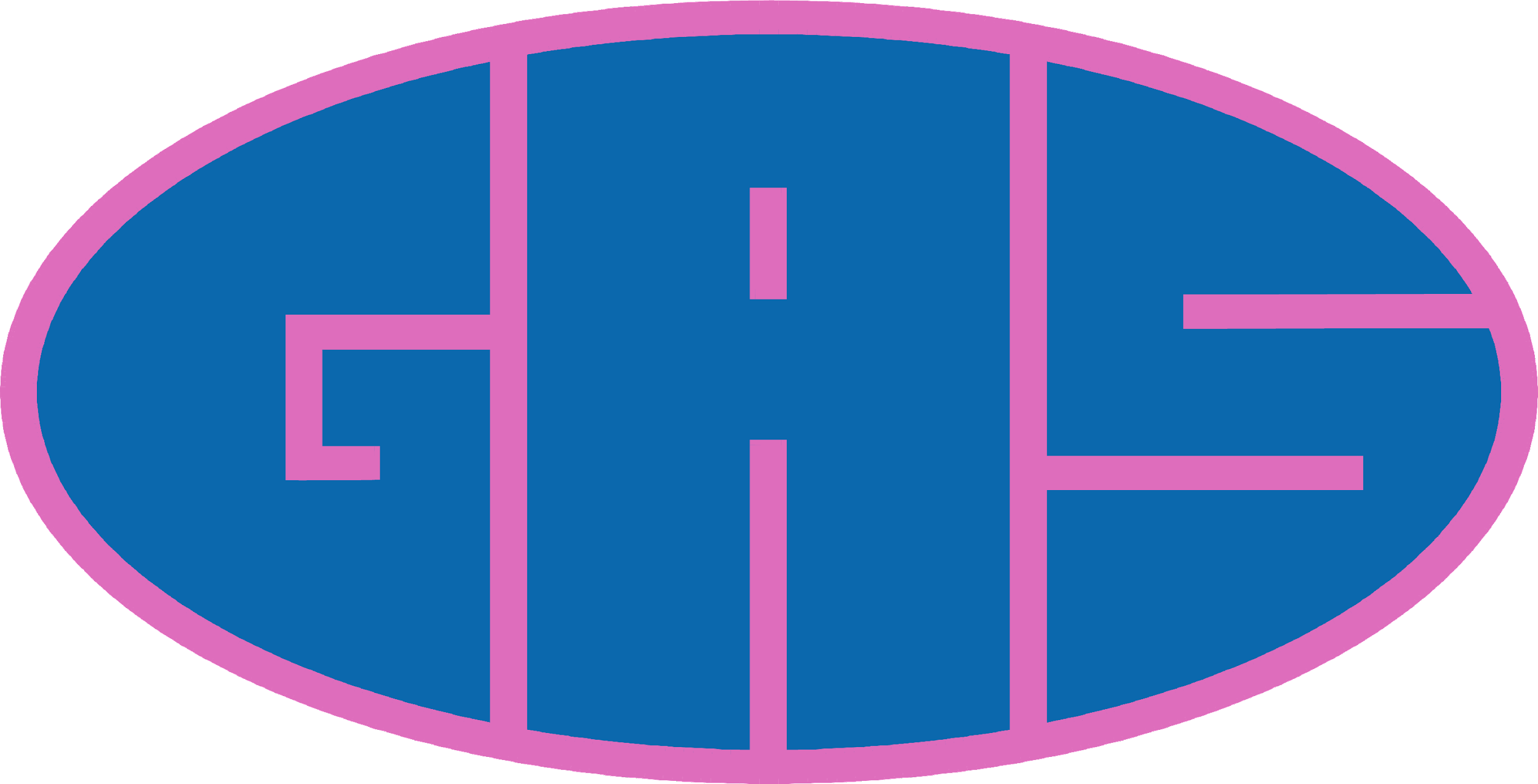 Oggi sono GRATO per…
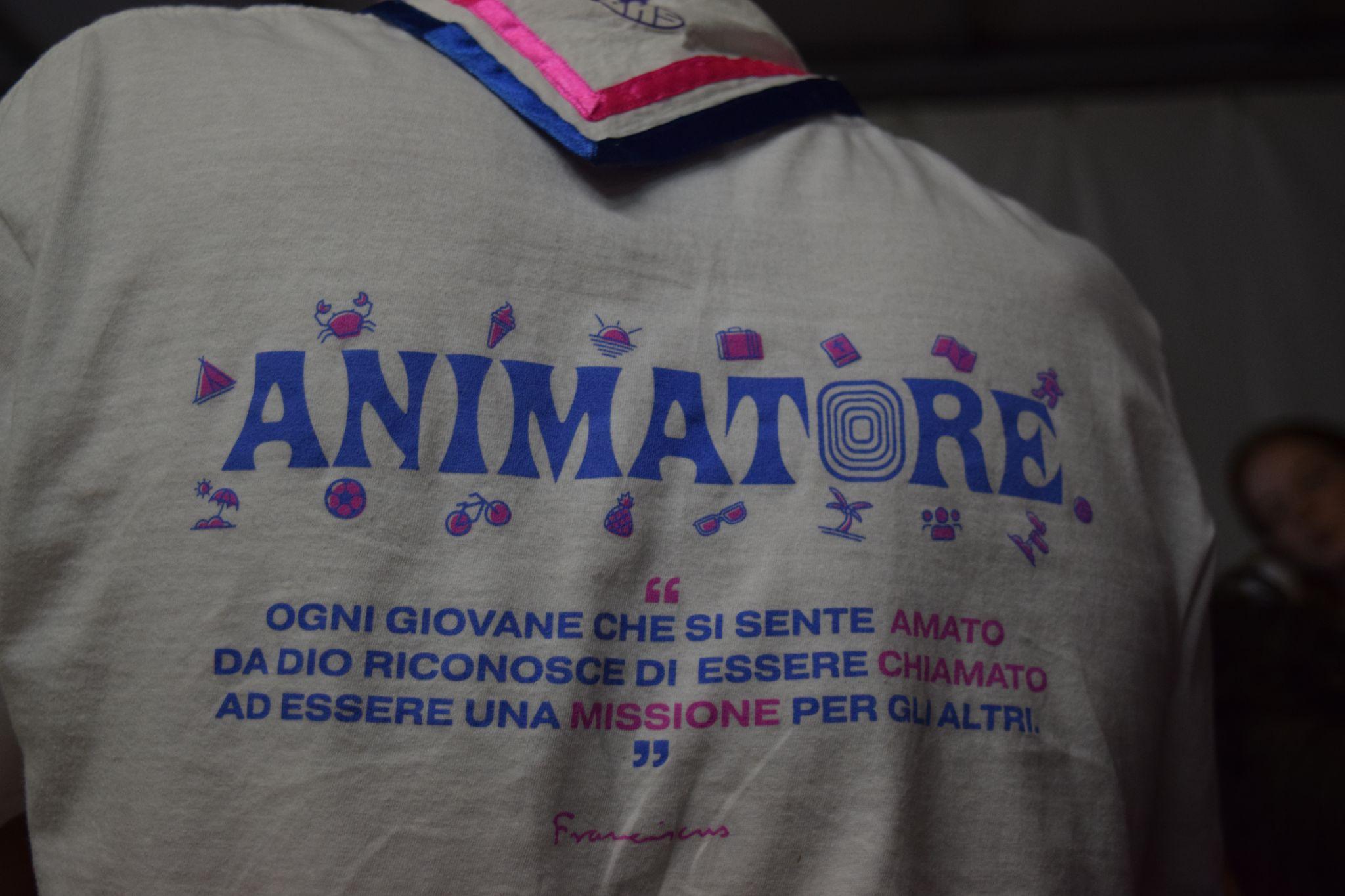 INSIEME: Ave Maria
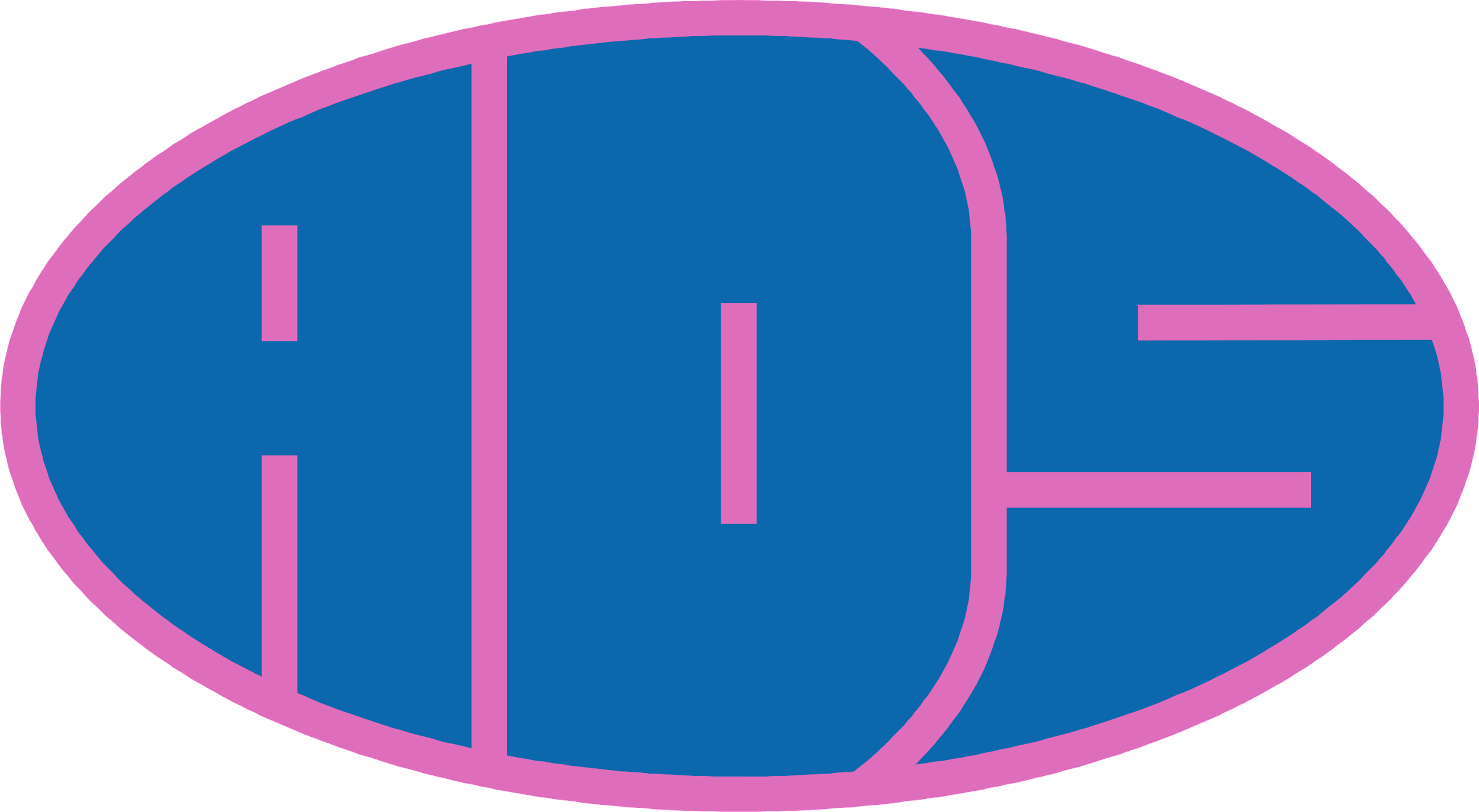